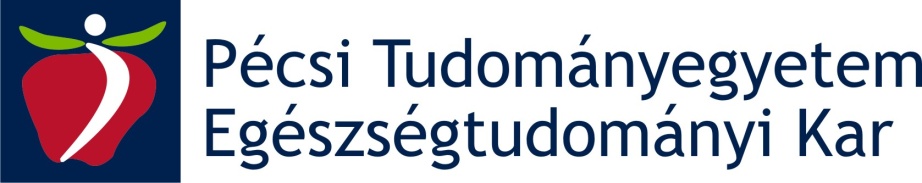 Pécsi Tudományegyetem
Egészségtudományi Kar
Egészségtudományi Szakkollégium
Egészségtudományi Szakkollégium Tehetség Program 2018/2019-es tanévben
Hogyan indítsam el a vállalkozásom?Előadó: Dr. Varga Zoltán adjunktus, PTE ETK Zalaegerszegi Képzési Központ2018.11.22.Helyszín: PTE ETK Szombathelyi Képzési Központ, 9700 Szombathely, Jókai u. 14
A RENDEZVÉNYT AZ EMBERI ERŐFORRÁSOK MINISZTÉRIUMA NEMZETI TEHETSÉG PROGRAMJA TÁMOGATTA (NTP-SZKOLL-18-0031).
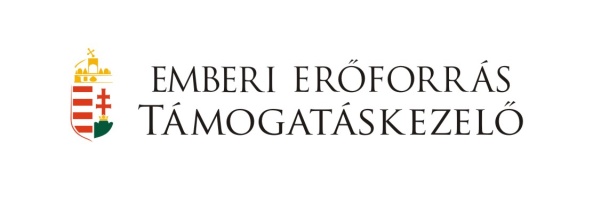 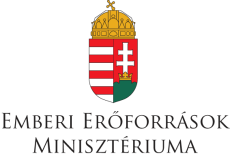 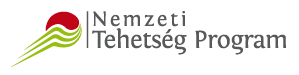 Bevezető gondolatok
Sokszor fordul elő vállalkozókkal, hogy rendelkeznek egy nyerő ötlettel, de várólistára rakják, mivel nincs megfelelő pénzügyi hátterük a megvalósításhoz. 
Arra számítanak, hogy az ötletük soha nem fog valóra válni, hacsak nem találnak egy meghatározó kockázati tőke befektetőt. 
Pedig ha az ötleted nincsen jól kigondolva és megtervezve a kezdettől, nincs az a pénz mennyiség, ami sikeressé tudná tenni. 
Van egy jó ötleted, de nincs hozzá pénzed? 
Ne hagyd, hogy ez megállítson! 
Igen lesznek nagyon hosszú napjaid kevés alvással. 
Igen stresszes leszel, de azok, akik igazán akarják, el fogják érni a céljaikat.
1. Azzal foglalkozzon a céged, amihez értesz
Ahelyett, hogy olyan területre merészkednél, amihez nem értesz, legyél benne biztos, hogy a vállalkozásodnak a tevékenysége olyan, amiben képzett és jó vagy. Minél kevesebb külső tényezőtől függsz, annál jobb. 
Ha a vállalkozásod a saját mesterséged köré építed, csökkenteni tudod a külső segítségek igénybe vételét, ezzel pénzt spórolhatsz meg a vállalkozásod számára.
Ugyancsak, a saját tudásod sokszor kulcs szerepet játszik abban, hogy a vállalkozásod a terveid szerint alakuljon.
2. Mindenkinek mondd el, hogy mit csinálsz
Beszéld meg a családoddal, barátaiddal, üzleti partnereiddel és volt kollégáiddal, hogy mit szeretnél csinálni. 
Hívj és küldj email-t minden ismerősödnek, tedd az új vállalkozásodat elérhetővé közösségi felületeiden. 
A barátaid és a családtagjaid segíteni tudnak a hírek terjesztésében, a volt kollégáid és üzleti kapcsolataid pedig be tudják mutatni a márkádat az ő üzleti ismerőseiknek. 
Ezek által be tudod mutatni a vállalkozásodat egy sokkal szélesebb rétegnek.
3. Kerüld a fölösleges kiadásokat
Nagyon sok kiadásod lesz, és ezeknek nagy része elkerülhetetlen. 
Amit viszont el tudsz kerülni, az a túlköltekezés. 
Vegyünk alapul például egy névjegykártyát. El tudsz költeni $1.000 ötszáz db fém névjegykártyára, amik ugyan nagyon „lazán” néznek ki, vagy tudsz $10-ból szintén ötszáz tradicionális névjegykártyát készíttetni. 
Racionalitás a kezdeteknél jelentheti a különbséget a sikeres és a bukott vállalkozás között.
4. Ne temesd be magad adóssággal
Van egy okos és egy öngyilkos útja a hitel használatnak, amikor a vállalkozásodat indítod el. 
Új számítógépek, irodai berendezések, telefonok és egyéb kellékek költségei nagyon gyorsan össze tudnak adódni. 
Ahelyett, hogy mindent egyszerre vásárolnál meg hitelből, a céged bevételéből finanszírozd a kiadásaidat. 
Ha az adóssággal járó stresszt el tudod kerülni, az nagy eséllyel növeli az új vállalkozásod jövőbeni sikerességét.
5. Figyelj a kintlévőségekre
Ha a vállalkozásod kiskereskedelemmel foglalkozik, akkor ez rád nem vonatkozik, de ha szolgáltatást kínálsz, mint például tanácsadás vagy eszközök kiskereskedelemre akkor biztosra kell menned, hogy a fizetési rendszered jól ki van gondolva. 
Kiskereskedelem esetén egyből kifizetik az ellenértéket, míg szolgáltatás esetén a legtöbb esetben csak később fizetnek.
6. Építs fel sweat equity-t (pénzen túli                   értékek pl.: idő, munkaerő, energia)
Amikor először elindítottam a vállalkozásomat éjjel-nappal dolgoztam és minden részét a vállalkozásnak én kezeltem, beleérte a marketinget és a növekedést. 
Minden egyes óra, hosszú nap, amit bele fektetsz, az nem a semmiért van. 
Te egy márkát építesz és a kemény munkád nélkülözhetetlen ahhoz, hogy megnöveld az értékét a vállalkozásodnak. 
A befektetett munkád és időd akkor jön leginkább számításba, amikor úgy döntesz, hogy eladod egy részét a vállalkozásodnak.
7. Használd ki a reklám és marketing     lehetőségeidet
Sok lehetőség van arra, hogy felhívd a figyelmet a vállalkozásodra, anélkül, hogy bankot robbantanál. 
A közösségi média egy jó platform arra, hogy kiszélesítsd a vonzáskörödet és új vásárlókkal találkozzál. 
Ugyancsak felajánlhatod a helyi médiának a szaktudásodat.
Hozz létre annyi közösségi média kontaktot, amennyit csak tudsz, és adj választ minden egyes kérdésükre. 
Ez elvezethet odáig, hogy lokális vállalkozóként tekintsenek rád, ami plusz ingyenes lehetőségeket biztosít a vállalkozásod számára.
8. Állj készen a kemény munkára
A kemény munka az egyik alapja annak, hogy beindítsd a vállalkozásodat, ha kevés pénz áll a rendelkezésedre. 
Így készen kell állj arra, hogy mindenedet feláldozd azért, hogy a végén sikeres vállalkozást vezess. Ez jelenthet hideg hívásokat, vásárlói támogatást, számlákkal és könyveléssel való tevékenységet vagy bármilyen más feladatot a vállalkozásoddal kapcsolatban. 
Sok féle dolgot kell majd csinálnod, és ez meg fogja követelni azt, hogy az időd nagy részét erre szánd, ha igazán sikeres akarsz lenni.
Ne hagyd azt, hogy a limitált pénz mennyiség megakadályozza azt, hogy egy jó ötletet megvalósíts. 
Nehéz lesz és lesz egy pár stresszes szituációd? Természetesen igen, de ez is része a vállalkozásnak.
Válassz adózási formát!
Egyéni vállalkozó leszek! 
Vállalkozói személyi jövedelemadó elszámolást választom
KATA-t választom
KIVÁT választom

	Társas vállalkozás
		-  tulajdonos
		-  résztulajdonos
		-  alkalmazott
KATA – kisadózók tételes adója
Sok vállalkozó, aki kis tevékenységet végez
Kevés árbevétel, nem nagyon van költségük

Szellemi tevékenységek, kevés a költség (munkabér, papír, toll, stb)
Nagy sikere van
Lényege: bevétel alapú, nem érdekel mennyi költség van.
Éves szinten 12. millió Ft.
Havi adó főállásban: 50.000,- Ft
12 millió forint árbevétel,  felette 40% adót 
Ki lehet: egyéni vállalkozó, kkt, bt, egyéni cég, ügyvédi iroda
Nem lehet: ingatlan bérbeadás tilos!
Belépés: bejelentés adatlapon a NAV felé
Induló vállalkozásnál: azonnal meg kell kérni! Bt-nél figyelni kell az induláskor
Főállás esetén: 50.000,- Ft Tárgyhót követő hó 12-ig.
Fontos, mikor indítjuk a vállalkozást? 
Nincs benne ÁFA!
Ne indítsuk hó végén, mert akkor meg kell fizetni a havi 50.000,- Ft-te.
Főállás: 50.000,- Ft-tal biztosítottak vagyunk, nem kell TB-t fizetni, nincs osztalék adó, ha betegek vagyunk kapunk táppénzt.
Mellékállásban: van napi 8 órás munkaviszony, heti 36 órát elérő munkaviszony, nappali tagozatos hallgatók, 25.000,- Ft adót fizetünk. Ezért nem kapunk semmit. De nincs táppénz, nem kapunk érte semmit!
Egyszerűen könyvelhető
Gyorsan indítható
A járulékfizetés egyszerű, havi 50.000,- Ft! Ezzel minden le van tudva!
Bevételi keret időarányosan: 12.000.000,- Ft! E felett 40% büntető adó!
Mi a bevétel: minimálbér támogatás
Lehet választani 75.000,- Ft-os KATA keretet! Jogosultak leszünk magasabb nyugdíj alapra! (Állami nyugdíj, vagy öngondoskodás!)
Januártól-december 31-ig kell bele férni a 12 millió Ft-ba.
Rejtett munkaviszonyt igyekeznek vele palástolni KATA-val, ezt viszonyt a kisadózónak kell bizonyítani. Rejtett munkaviszony: Saját idejében végzi
Kisadózó megnevezés, számlázunk, rá kell írni, hogy kisadózók vagyunk, ellentétes esetben bírság!
Legyél KATÁ-s, mert jó! Vigyázzunk, mert mindig számolni kell!
Kereskedelmi tevékenység esetén, biztos, hogy nem jó
Másodállású KATA-sként havonta kell fizetni a 25.000,- Ft-t!
KATA – 8.000.000,- Ft-nál belép az ÁFA fizetési kötelezettség! Ezt napra kell számolni! Amikor eléri az időarányos részt, onnan ÁFA kötelezett lesz!
Közösségi adószám: Veszek-eladok közösségen belül! Rá kell vezetni a számlára.
Egyéni vállalkozónál – alanyi mentesség esetén - nem kötelező a külön bankszámla.
Milyen adók vannak még: Iparűzési adó (bevétel 80%-a után fizet!)
							 kamarai tagdíj!
Szüneteltehető a KATA, csak egyéni vállalkozónál lehet! Hónapot követő hónap 12-ig kell bejelenteni. 
Táppénz esetén minden hónapban be kell jelenteni az adóhatóságnak, hogy nem dolgoztam, és így az adott hónapban nem vehető figyelembe az adott havi 1.000.000,- Ft!
KATA-snak kell-e könyvelő? Nem csak a KATA törvény szabályoz, ezért inkább kell könyvelő!
Egyéni vállalkozóként a teljes vagyonnal felelünk!
Veszélyek a 12 milliós értékhatárnál?
Ha elértük a 12 millió Ft-ot, figyelni kell az időarányos részt!
KATA hátránya:
Nagyon bekorlátoz, kinyírja a fejlődés lehetőségét.
650.000,- FT/hó nem egy akkora összeg
Ha vállalkozásként gondolkodunk, vállalkozásnak van költsége.
Vállalkozónál ami bevételed van, a befizetett összeg után a fennmaradó összeggel gazdálkodhatsz.
Ha alkalmazottakban gondolkodunk, egyre csökken az az összeg, ami meghagyható az életre 
Nem tudjuk elérni vele, amit szeretnél. Nem lehet cél, hogy csak 5-600.000Ft-ot keress, hogy nagyjából megélj!
Mi van akkor, ha valaki elveszi a vevőidet!
Nem tudsz benn, pl. gépkocsit elszámolni
Alanyi adómentesség
ÁFA esetén
2017-től 12 millió Ft a forgalom felső határa (dec. 31-ig kell bejelenteni)
Mit jelent? Számla kiállítás esetén nem jelenítünk meg ÁFA tartalmat! Ez azt jelenti, hogy levonási jogunk sincs! Nem kell bevallásokat benyújtani, alap esetben.
Bárki választhatja, egyéni vállalkozó, Bt, stb! Nincs tárgyi feltétele.
Mire kell odafigyelni? 
A tárgyi eszköz értékesítés esetén (60 hónap) lesz fizetési kötelezettség!
Év végi készlet esetében nincs adófizetési kötelezettség
A közösségi adószám esetén: utána kell járni, vagy –e jelentési kötelezettség
Számlázás problémái: rá kell írni a számlára. ÁFA %-ba mit kell beírni? Ide azt kell beírni A.A.M. ÁFA összeget ki kell húzni! A 0% nem helyes!!!
Annak éri meg, aki magánszemélynek értékesít, hisz a magánszemély nem tudja visszaigényelni az ÁFA-t.
Cégek esetében más a helyzet! Nem baj, ha a partnerekkel ezt megbeszéljük!
Induló vállalkozásnál évközben is lehet választani az alanyi adómentességet, azaz, ha a várható éves bevétel az aktuális keretösszeget nem haladja meg!
KIVA
Pénzforgalmi szemléletből indul ki az adózás
Adó: 16% (havi és negyedéves bevallás!)
Csak azután fizetem meg az adót, ami a bankszámlán és a pénztárban van bevétel.
Adó alapja a pénzforgalmi szemléletű eredmény
Kiváltja a TAO, SZOCHO, Szakképzési adót váltja ki!
Nem lehet jól kiszámolni, mert nem lehet tudni minden pénzügyi bevételt
A foglalkoztatotti létszám, beruházás esetén figyelni kell.
Adóelőleget kell rá fizetni. Tárgyidőszaki adatok alapján teljesítünk.
EVA
2018. december 31-től nem indítható! Kivezetésre kerül!
Cafeteria elemek adóvonzata 2019-ben
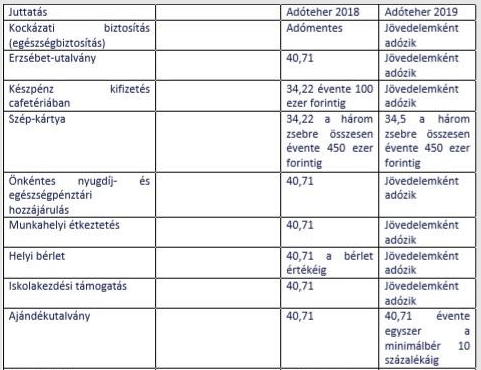 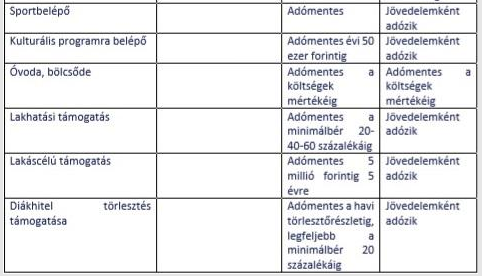 Köszönöm a figyelmet!